Найдите химическую ошибку:
Артур Конан Дойль
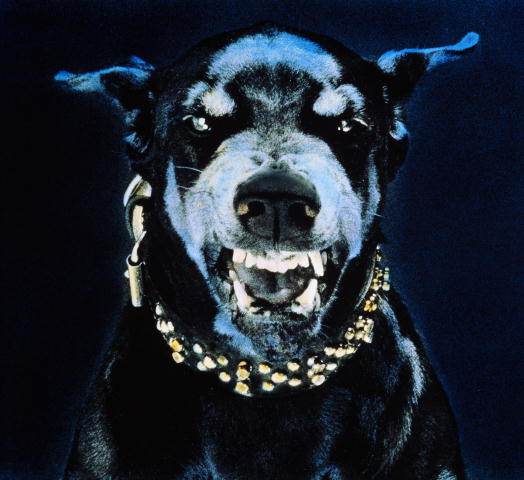 «СОБАКА БАСКЕРВИЛЕЙ»
Шерлок Холмс: «Фосфор! Странная смесь…Совершенно без запаха. Состав преступления теперь налицо…»
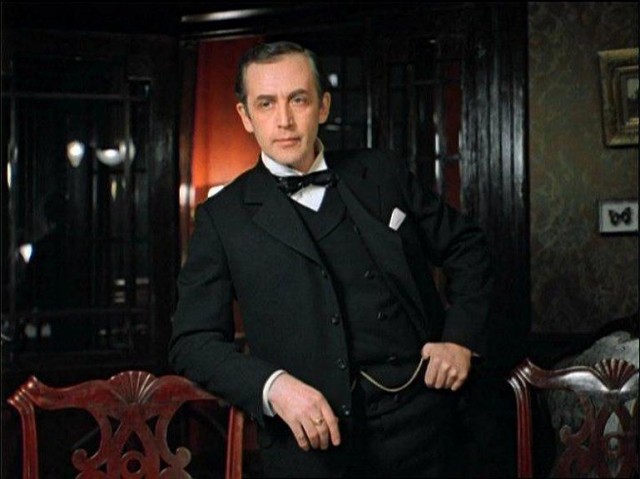 Фосфор
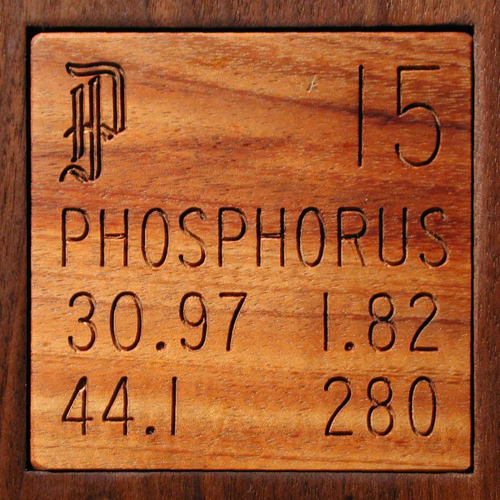 Открытие фосфора
В поисках эликсира молодости и попытках получения золота алхимик XVII столетия Геннинг Бранд из Гамбурга пытался изготовить "философский камень". 
 В результате Бранд получил вещество, обладающее необыкновенными свойствами: оно светилось в темноте.
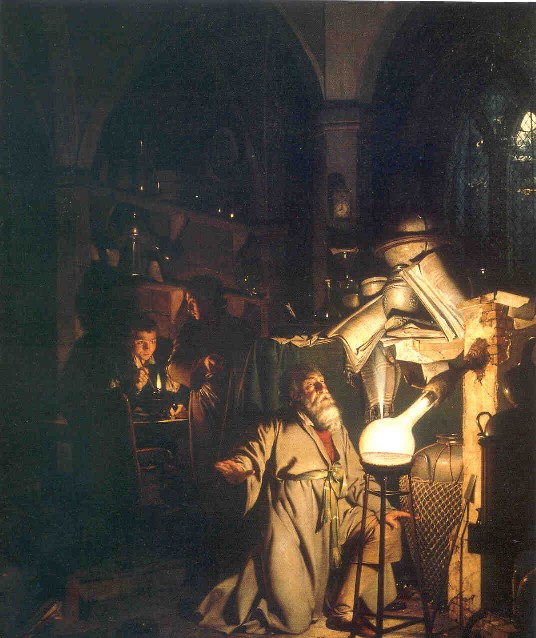 В России термин фосфор введен в 1746 году Михаилом Васильевичем Ломоносовым.
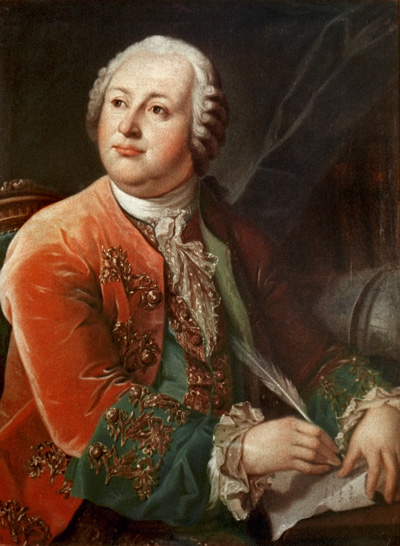 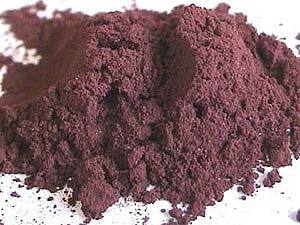 Фосфор занимает 13 место среди всех элементов.
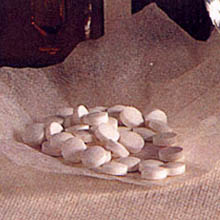 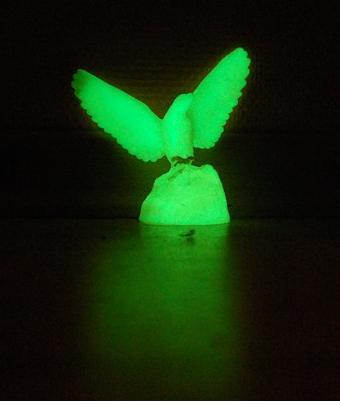 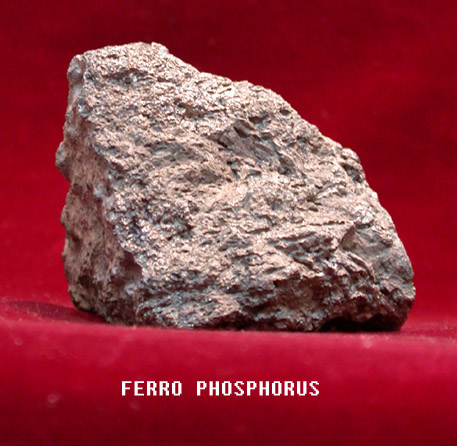 Способность атомов одного химического элемента образовывать несколько простых веществ называют аллотропией, а эти простые вещества – аллотропными видоизменениями или модификациями
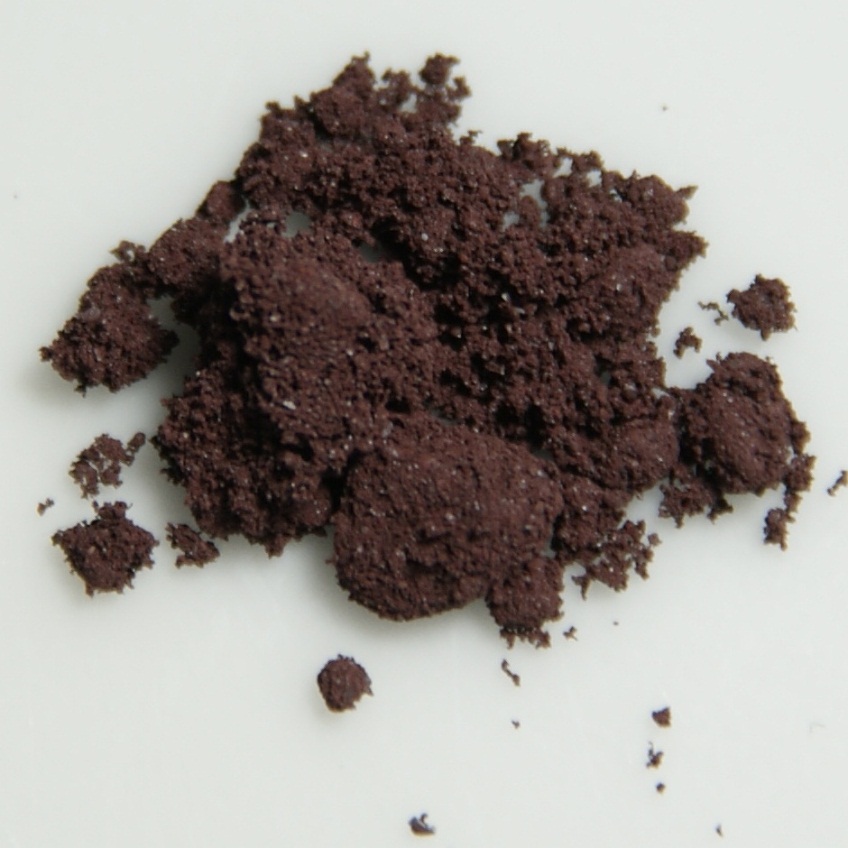 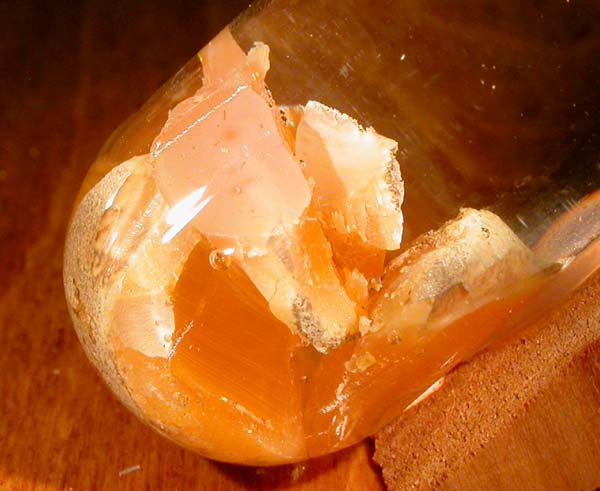 Химические свойства
4Р + 5О2 = 2Р2О5
3Mg + 2P = Mg3P2
5KClO3 + 6P = 3P2O5 + 5KCl
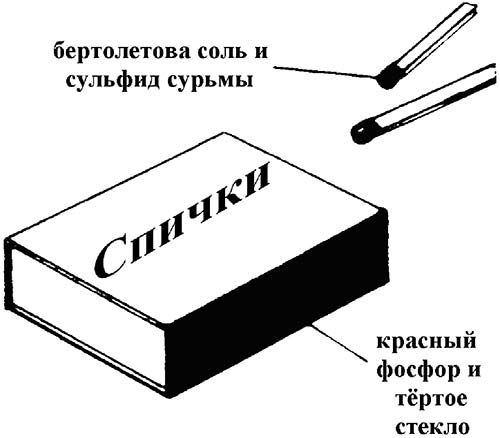 Фосфор  - “элемент жизни и мысли”.
Ортофосфат  Са3(Р04)2 
фторапатит  3Са3(Р04)2 • CaF2
дигидрофосфат  Са(Н2Р04)2
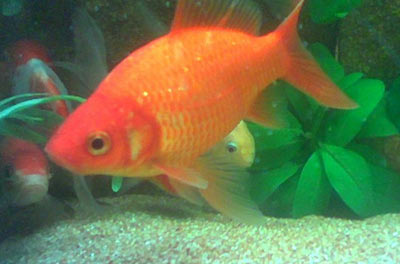 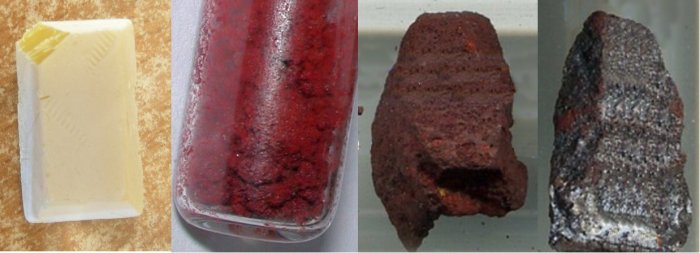